Vital StatisticsProbability and Statistics for Economics and Business
William H. Sandholm
University of Wisconsin-Madison
Brett A. Saraniti
Northwestern University
Chapter 11
Data Graphics
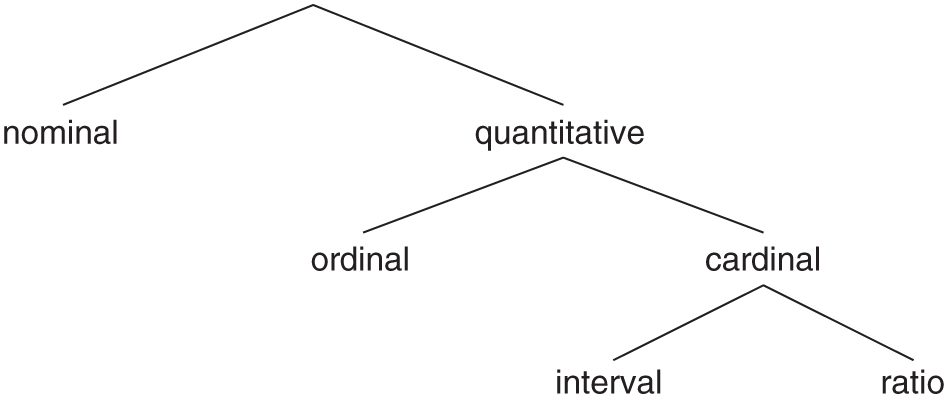 Figure 11.1:  Types of variables.
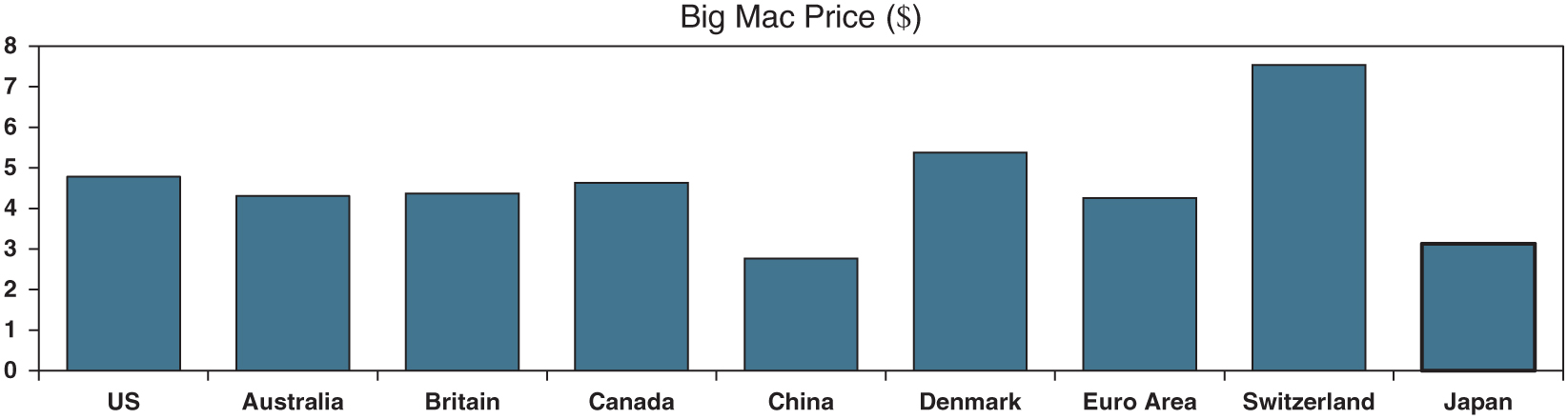 Figure 11.2:  Bar chart: The Big Mac Index.
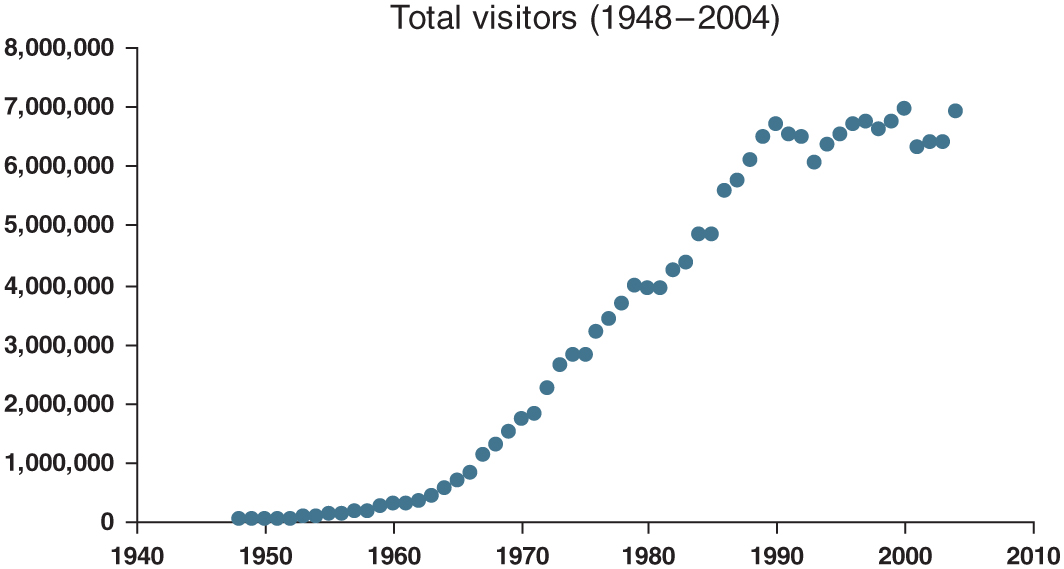 Figure 11.3:  Dot plot: Time series data on Hawaiian tourist visits.
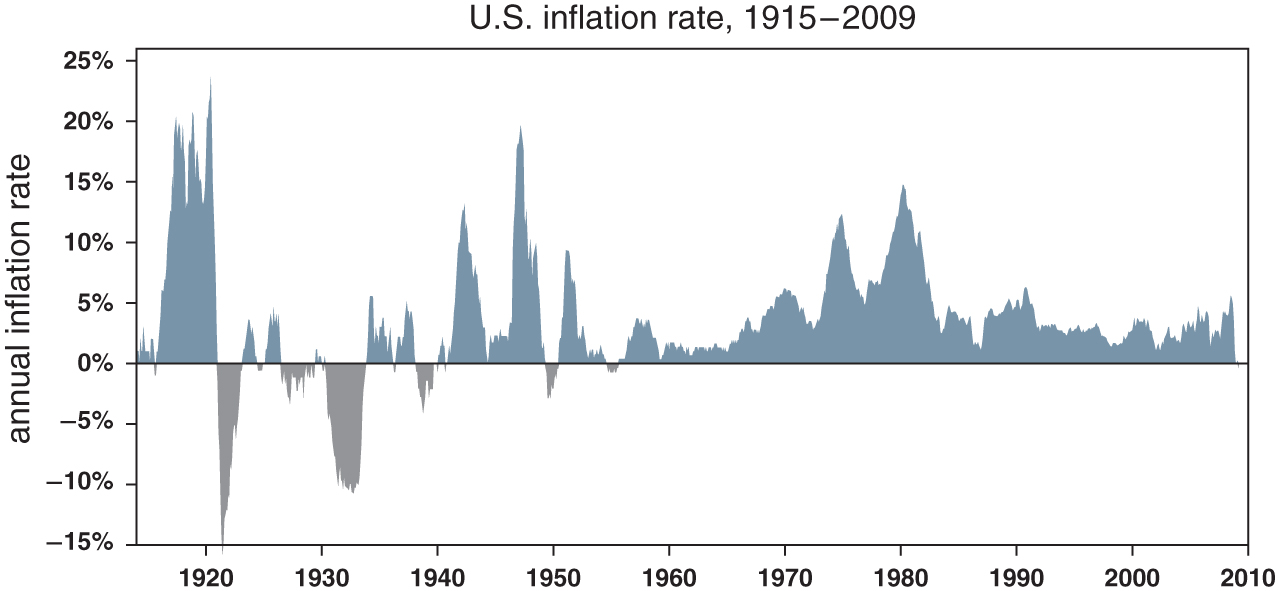 Figure 11.4:  Line chart with shading: time series data on U.S. inflation.
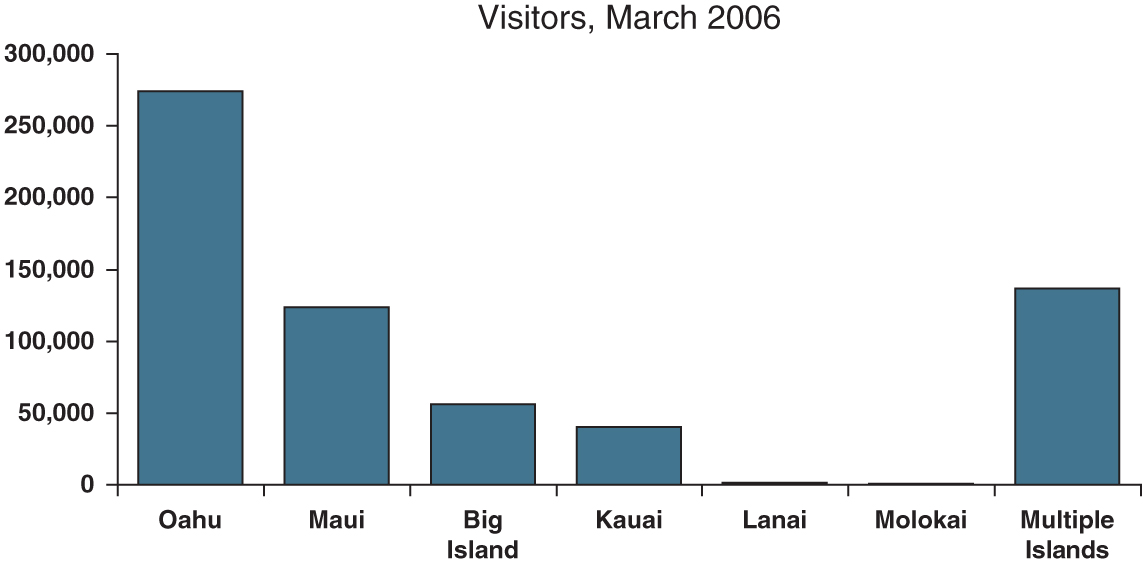 Figure 11.5:  Bar chart: Frequencies of visits to Hawaiian islands.
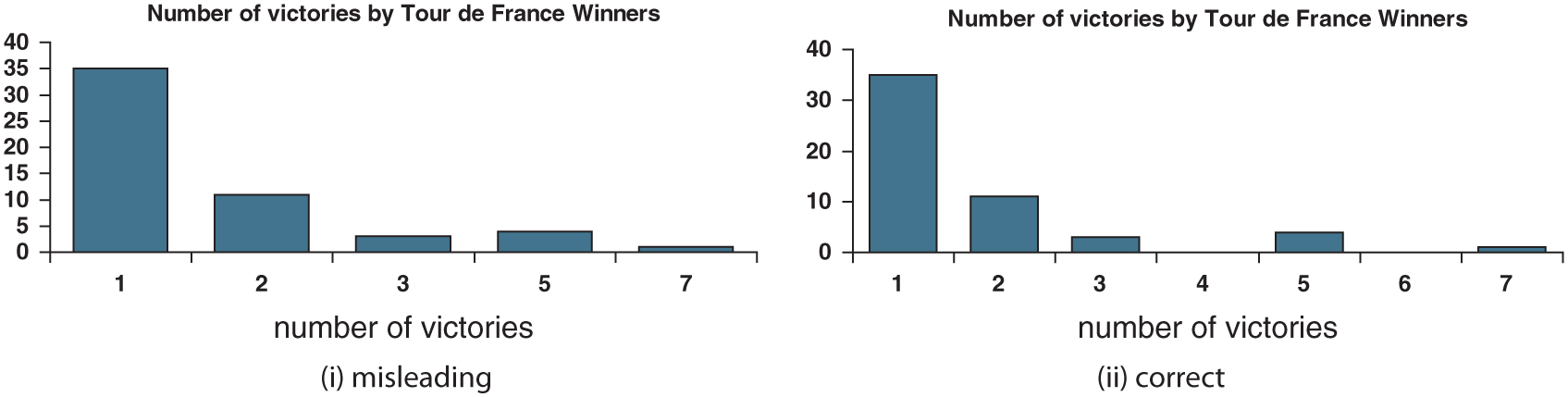 Figure 11.6:  Bar charts: Numbers of Tour de France victories.
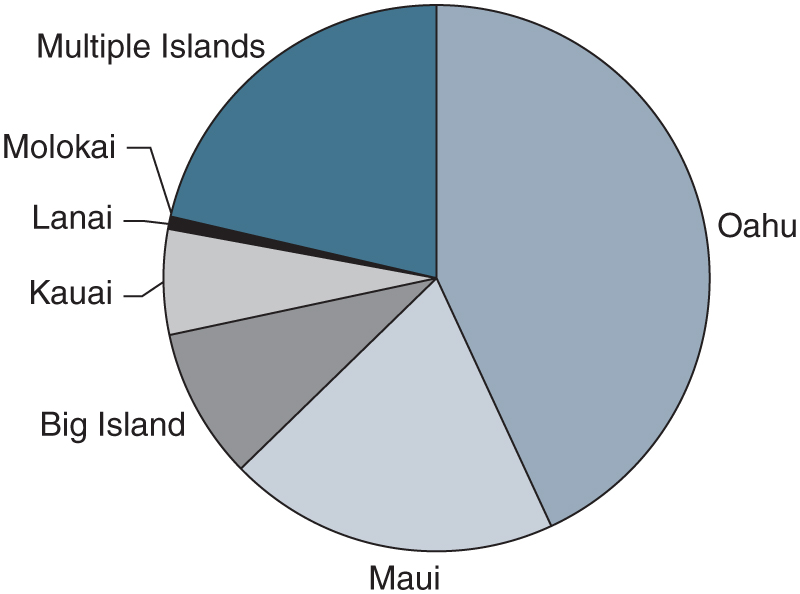 Figure 11.7:  Pie chart: Relative frequencies of visits to Hawaiian islands, 2006.
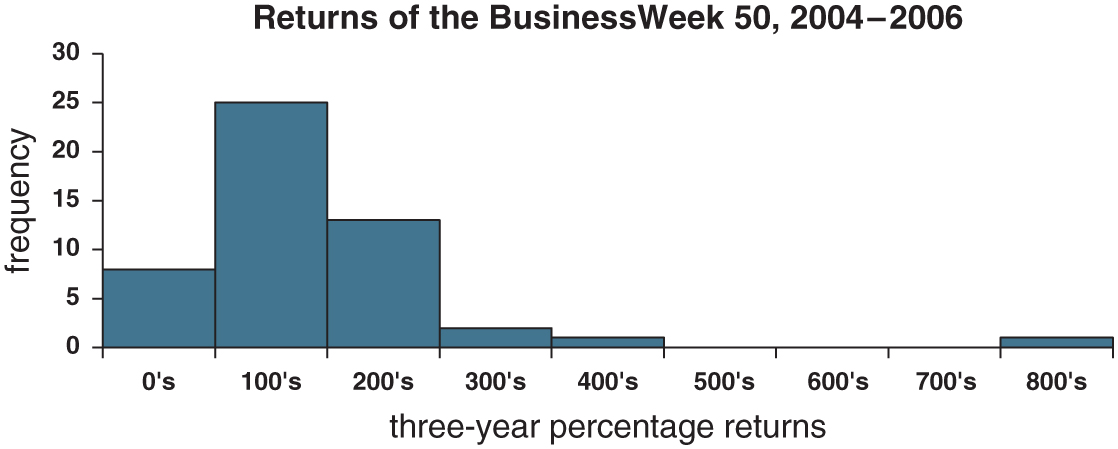 Figure 11.8:  Histogram: Returns of the BusinessWeek 50.
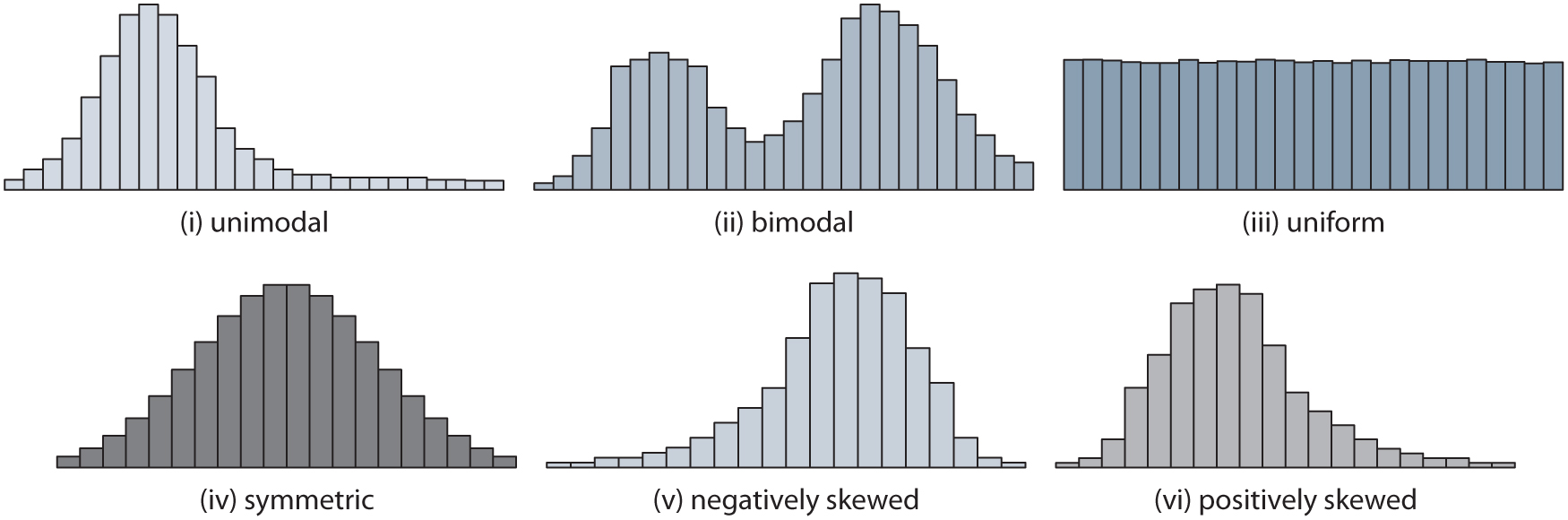 Figure 11.9:  Patterns in histogram data.
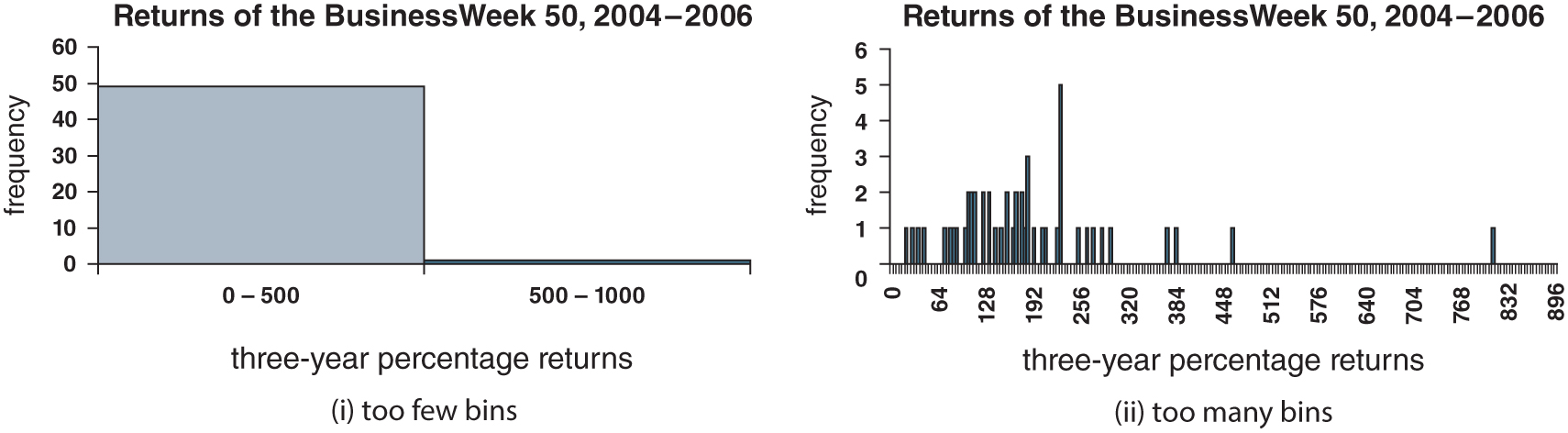 Figure 11.10:  Histograms: Poor choices of numbers of bins.
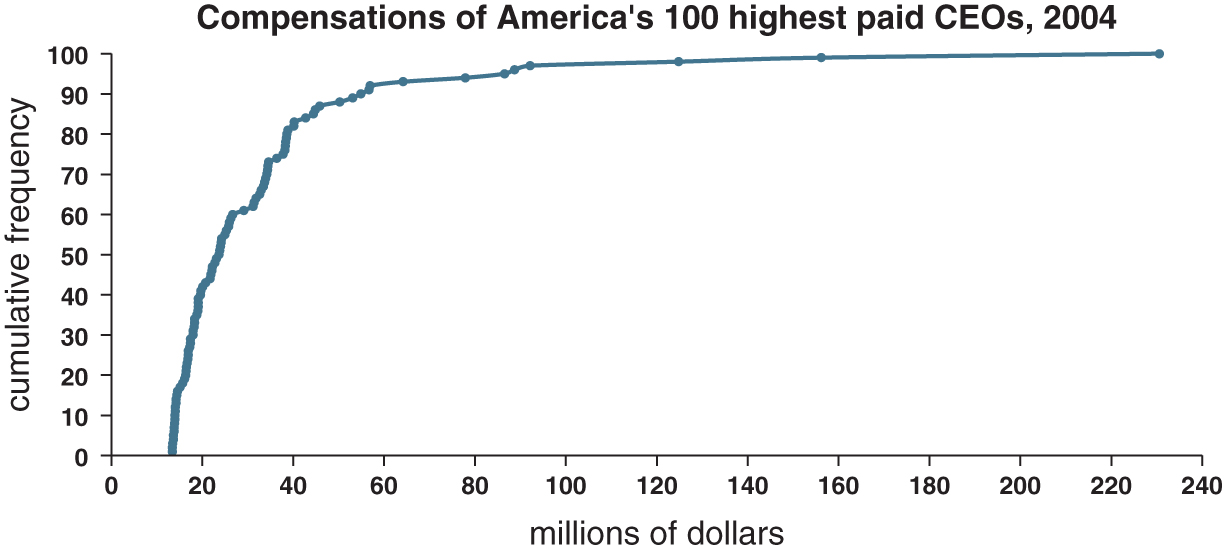 Figure 11.11:  Ogive: CEO compensation.
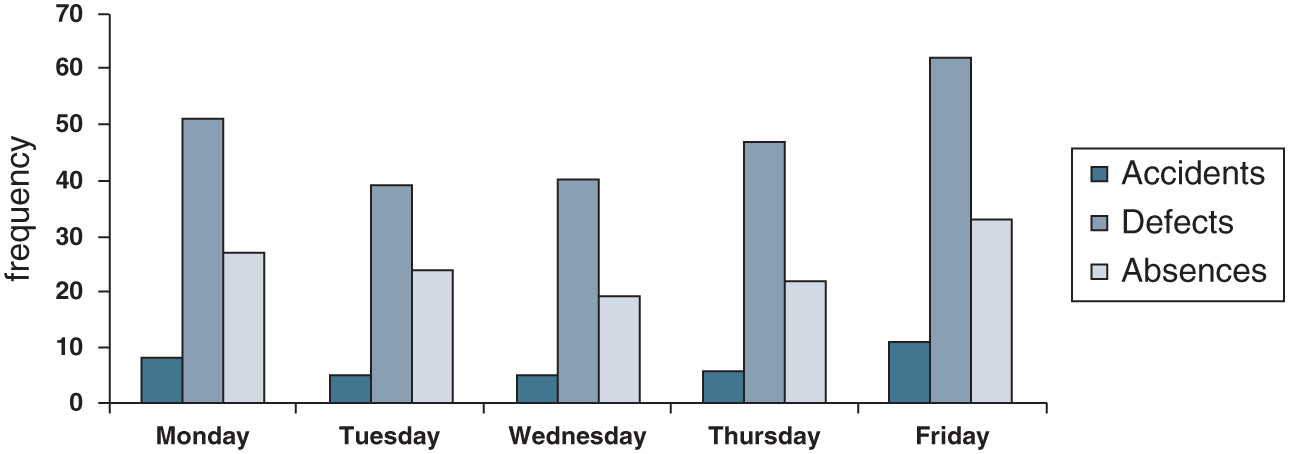 Figure 11.12:  Bar chart: Factory incidents.
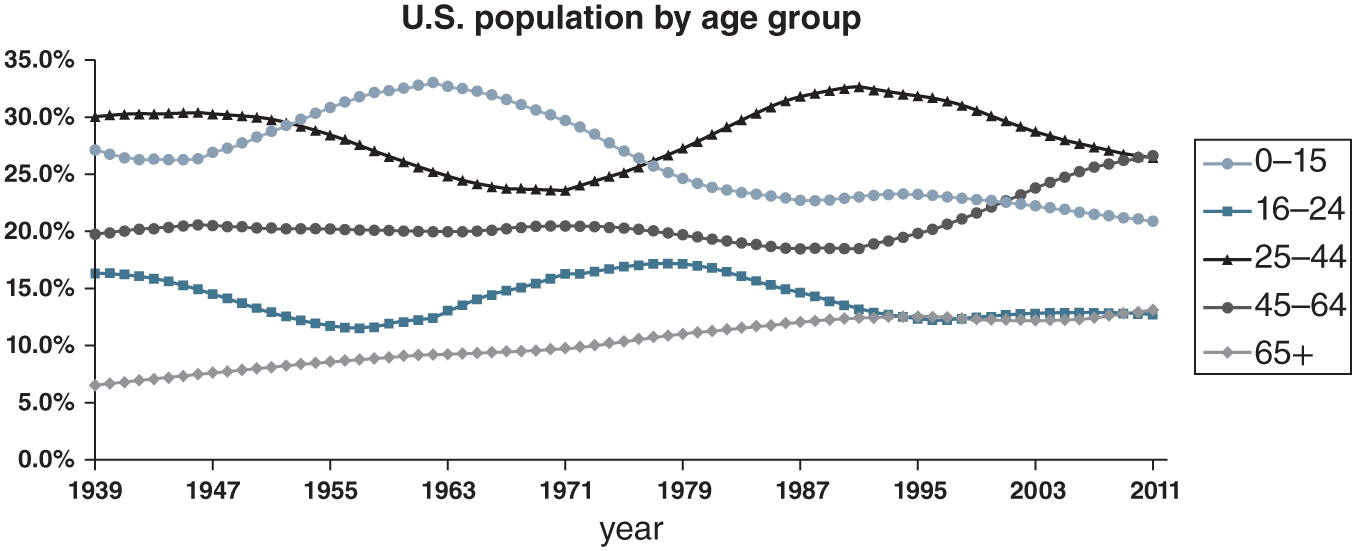 Figure 11.13:  Dot plot: U.S. population by age group.
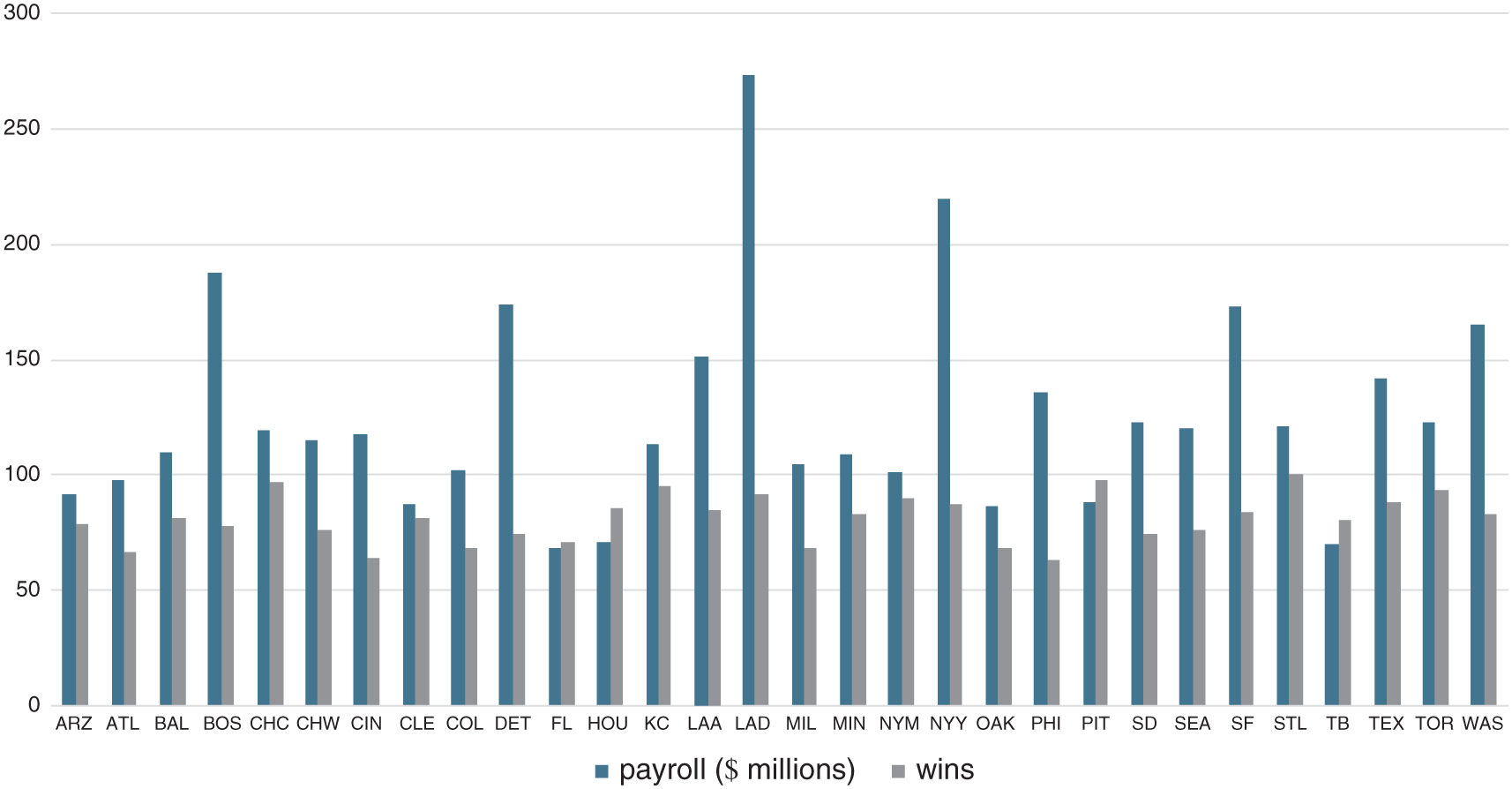 Figure 11.14:  Bar chart: MLB payrolls and wins, 2015.
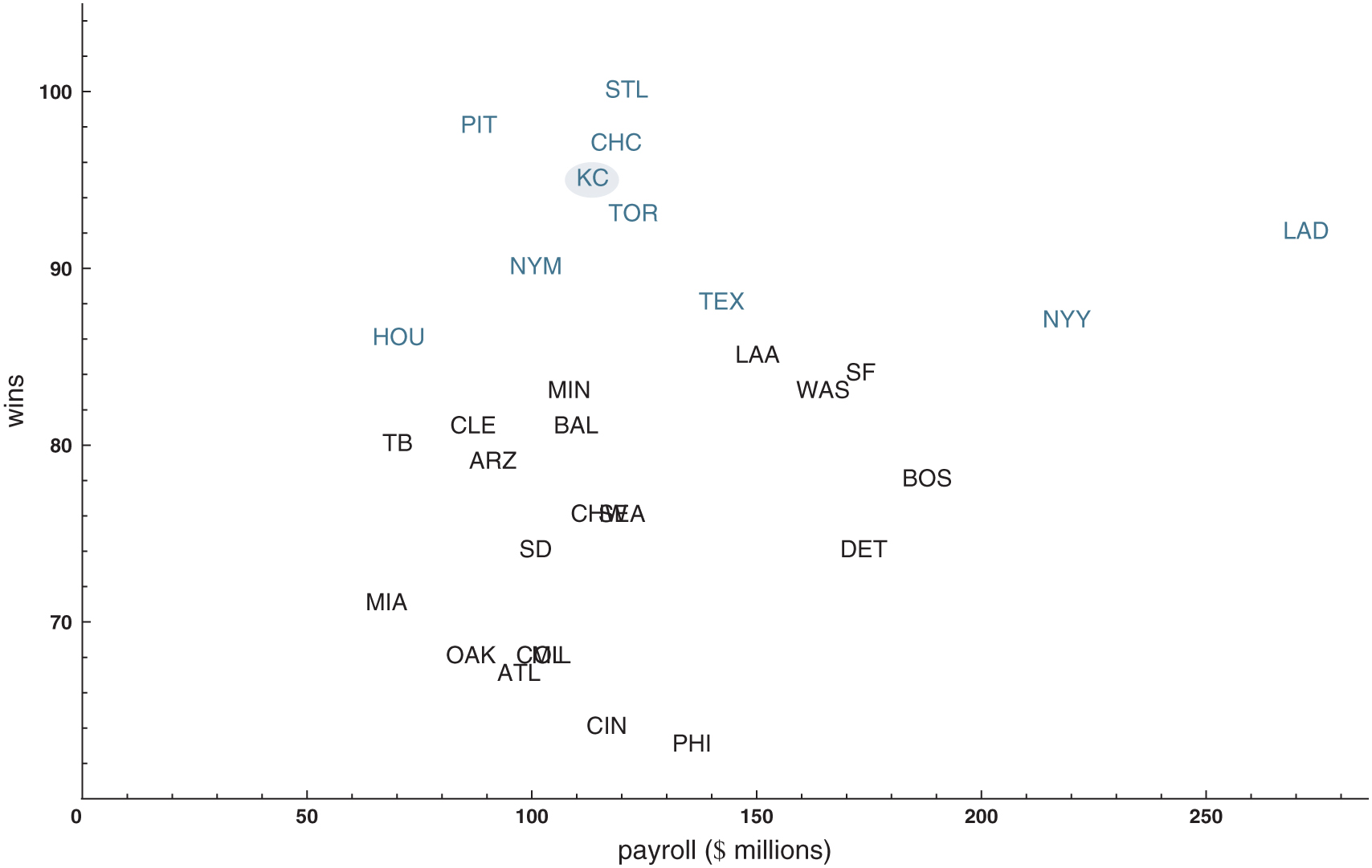 Figure 11.15:  Scatterplot: MLB payrolls and wins, 2015. Abbreviated team locations are used as plot points. Playoff teams plotted in blue type; World Series champion plotted on a blue oval.
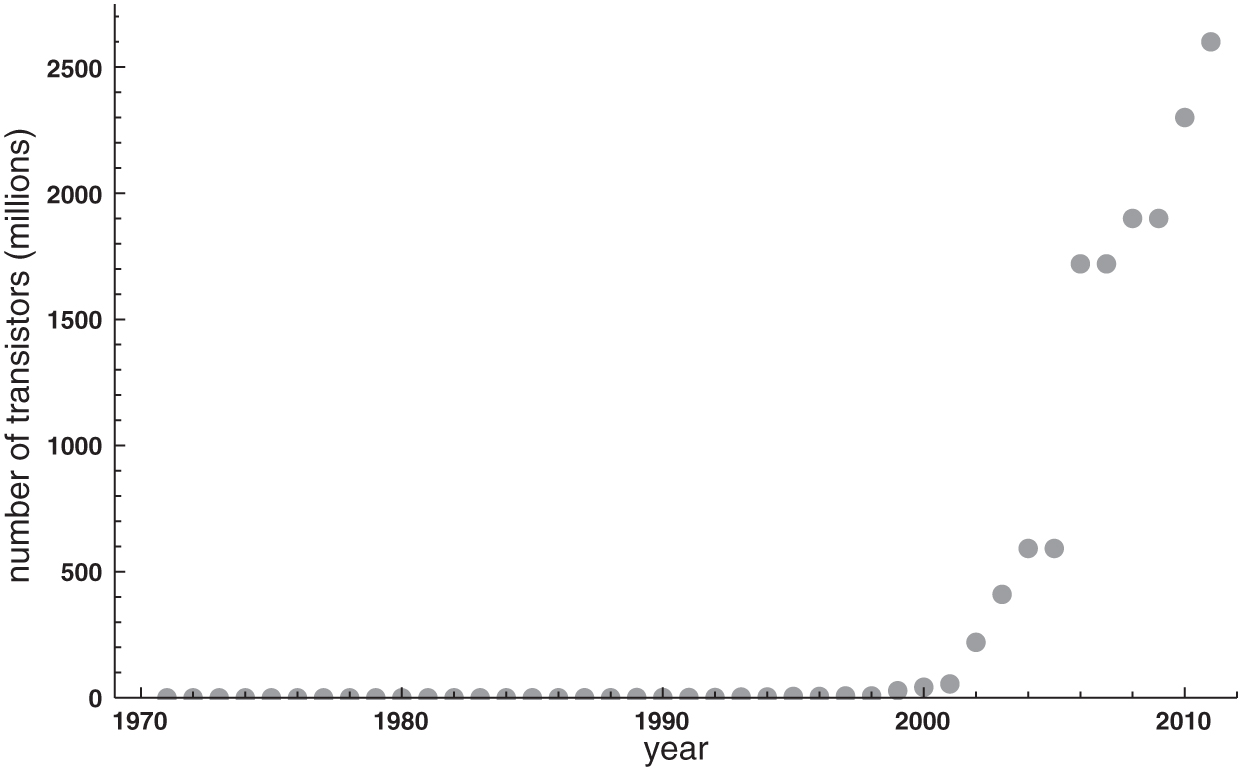 Figure 11.16:  Highest transistor counts on Intel CPUs (using linear scale).
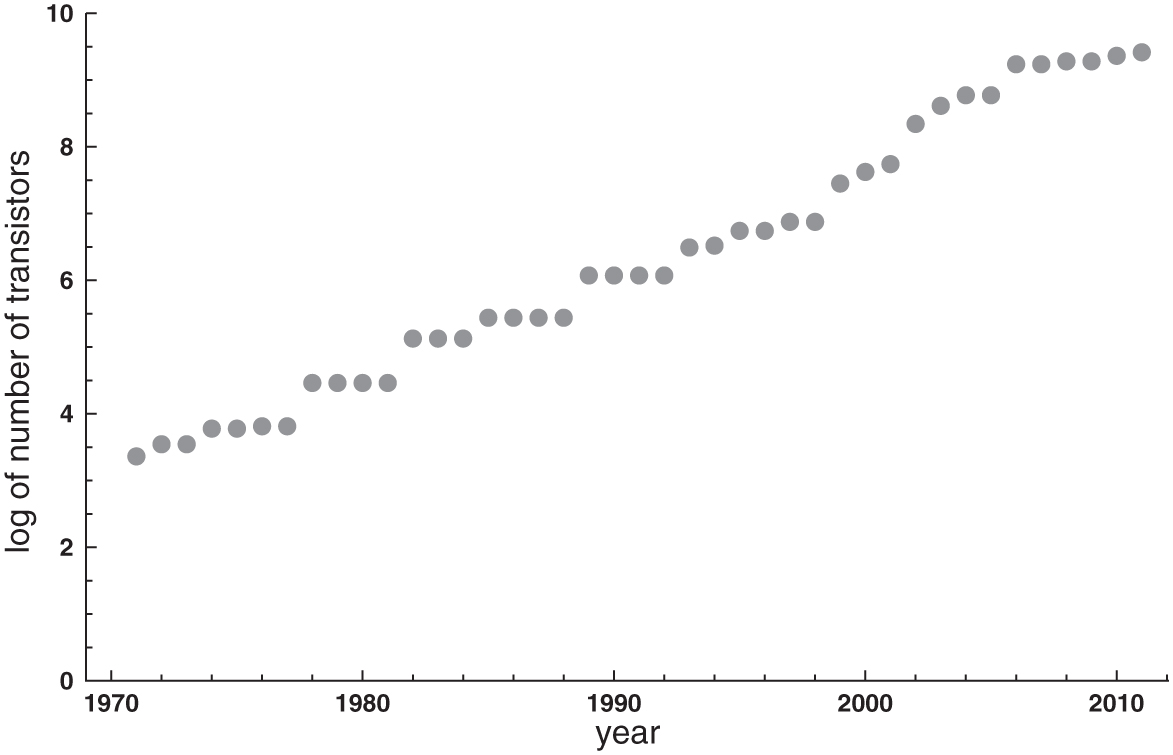 Figure 11.17:  Highest transistor counts on Intel CPUs (using logarithmic transformation).
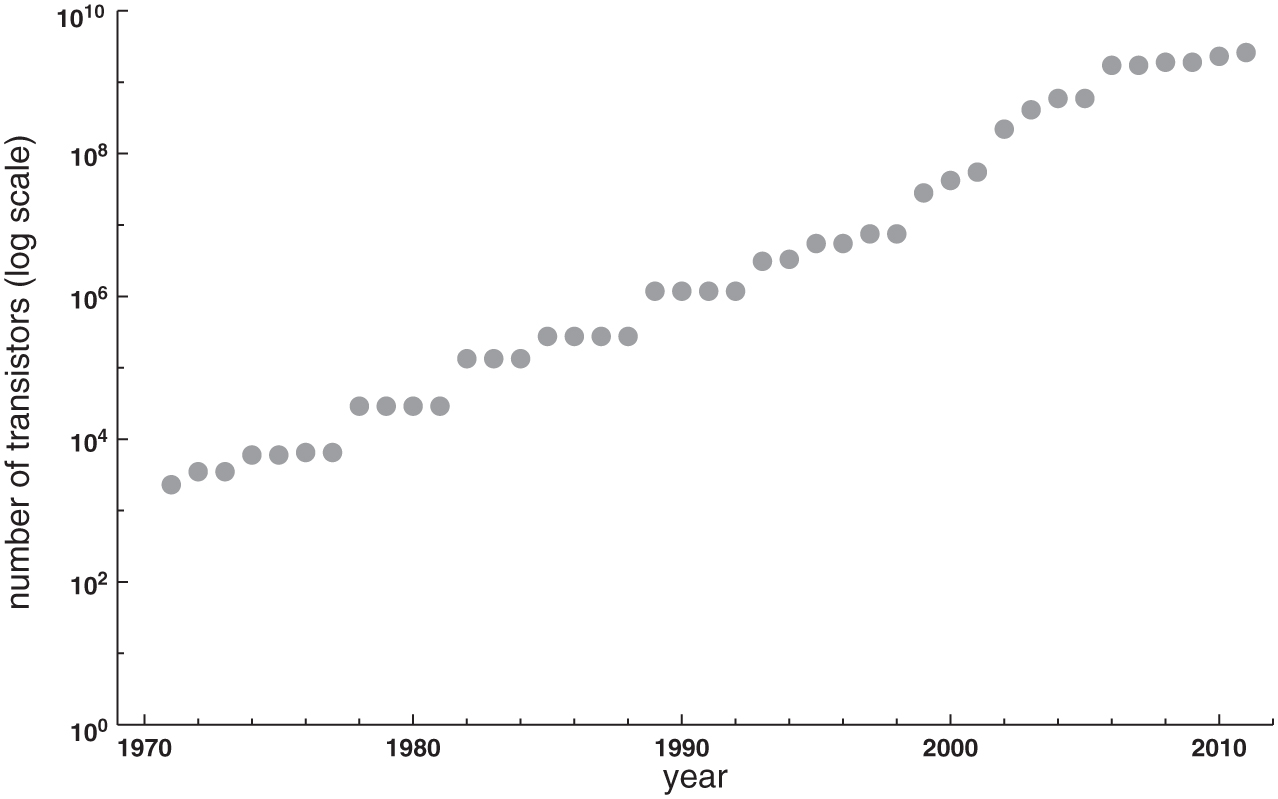 Figure 11.18:  Highest transistor counts on Intel CPUs (using logarithmic scale).
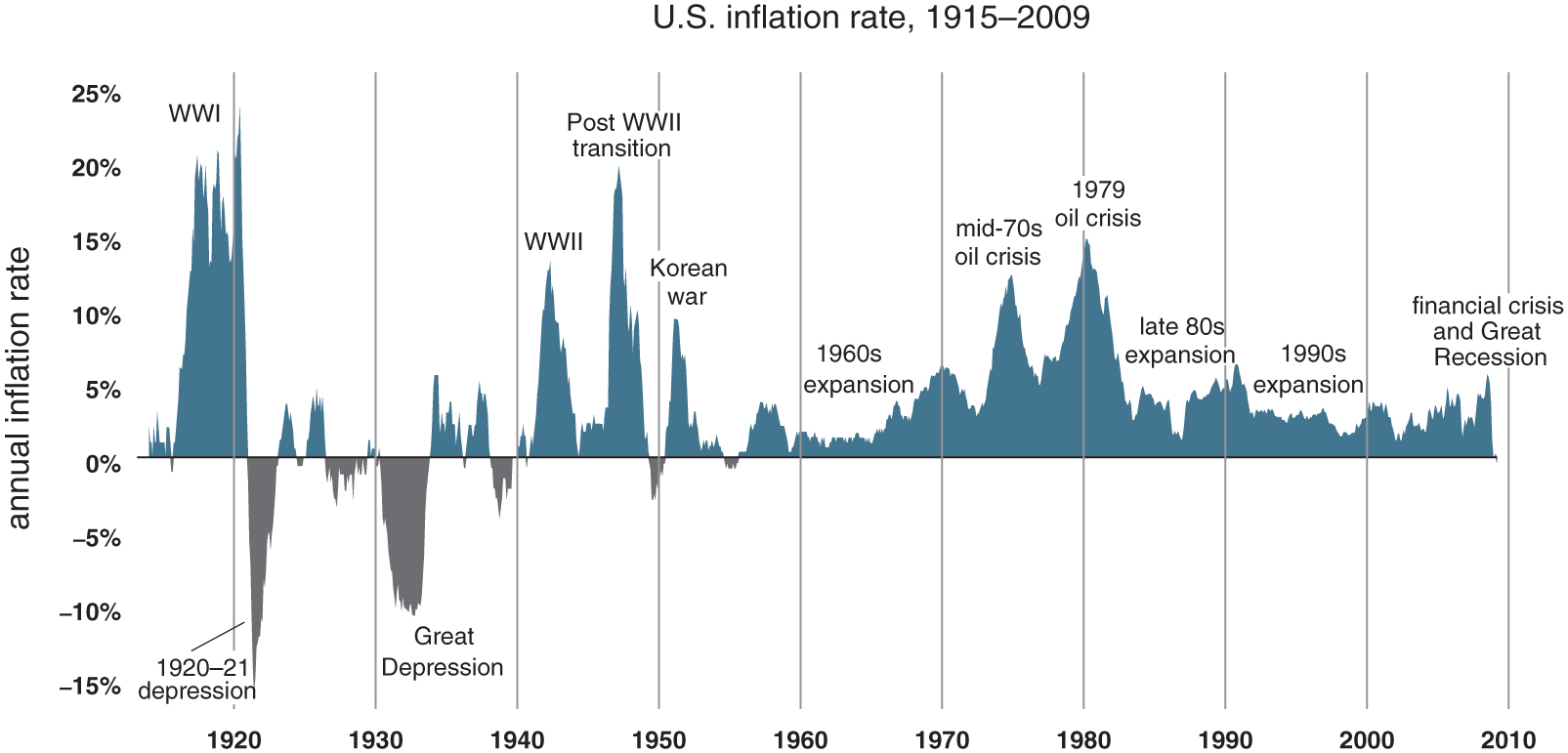 Figure 11.19:  An annotated line chart: U.S. inflation, 1915–2009.
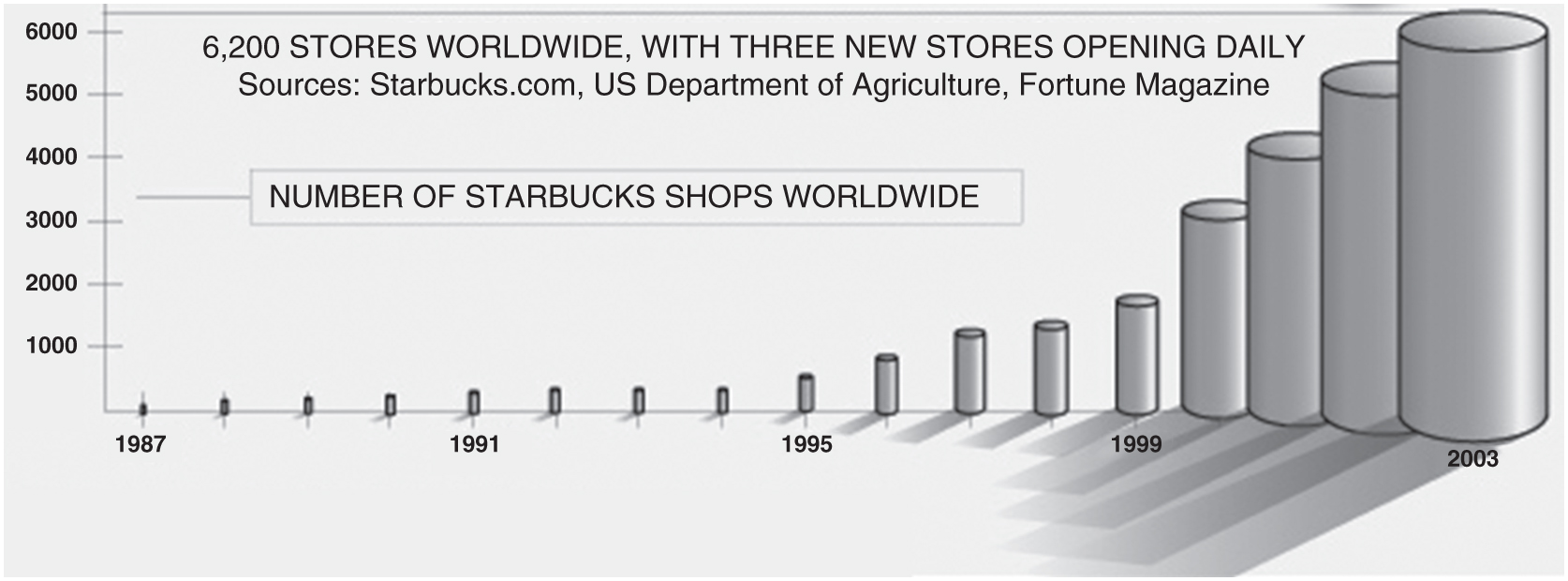 Figure 11.20:  Number of Starbucks shops worldwide, 1987–2003.